OPPOSITES
TOP
UP
TRUE
IN
BOTTOM
DOWN
FALSE
OUT
[Speaker Notes: TYPICAL OPPOSITES.  OPPOSITES ATTRACT?   SOMETIMES THIS ATTRACTION IS MORE LIKE A COLLISION!]
OPPOSITES
FAITH
GRACE
SPIRIT
WORKS
LAW (MOSAIC)
FLESH
[Speaker Notes: NOT COLLISIONS AT ALL,   RATHER COMPLIMENTARY IF PROPERLY UNDERSTOOD.]
Ephesians 2:8–9 (NKJV) 
8 For by grace you have been saved through faith, and that not of yourselves; it is the gift of God, 9 not of works, lest anyone should boast.
[Speaker Notes: THE BIBLE SAYS VERY CLEARLY, WE ARE SAVED BY GRACE THROUGH FAITH.  THIS WAS THE BATTLE CRY OF THE REFORMERS FROM HUS, TO LUTHER, TO CALVIN.  STICK TO IT.  BUT POINT OUT VERSE 10.  WE NEVER WANT TO DEEMPHASIS THE IMPORTANCE OF WORKS.  WE BELIEVERS ARE GOING TO BE JUDGED FOR WOUR WORKS, NOT OUR SIN WHICH WAS JUDGED ON THE CROSS.]
Ephesians 2:8–10 (NASB95) 
	8	For by grace you have been saved through faith; and that not of yourselves, it is the gift of God; 
	9	not as a result of works, so that no one may boast. 
	10	For we are His workmanship, created in Christ Jesus for good works, which God prepared beforehand so that we would walk in them.
[Speaker Notes: WORKS ARE NEVER PRESENTED IN SCRIPTURE AS “OPTIONAL”.    DO THEM OR DON’T, IT DOESN’T MATTER.  IT MATTERS!   JUDGEMENT SEAT OF CHRIST]
IT IS NOT FAITH  OR WORKS

IT IS FAITH AND WORKS BUT WITH AN ACCURATE UNDERTANDING OF THE PART BOTH PLAY IN LIVING THE CHRISTIAN LIFE
[Speaker Notes: FREQUENTLY IT TAKES A LOT OF PRETTY DEEP STUDY TO UNDERSTAND HOW THESE “OPPOSITES” CAN BE RECONCILED.  NOT A COLLISION.]
OPPOSITES
FLESH	 (CARNAL)	
THE BODY, SOUL, AND SPIRIT (HUMAN)OF MANKIND WITHOUT THE SPIRIT OF GOD. OUR THOUGHTS AND ACTIONS DONE ON OUR OWN			
SPIRIT ----- THE HOLY SPIRIT OF GOD
[Speaker Notes: THESE ARE THE OPPOSITES I WANT US TO FOCUS ON TODAY.   CARNAL REFERS TO OUR HUMANITY, OUR BEING HUMAN BEINGS, MEN AND WOMEM, CHILDREN AND ADULTS.]
THE TEN COMMANDANTS ARE ABOUT REGULATING OR CONTROLING THE FLESH.  I WILL EXPLAIN THAT MORE LATER
[Speaker Notes: THE SPIRIT OF GOD DOES NOT HAVE TO BE TOLD “DO NOT STEAL, MURDER, LUST, ETC.  A TUTOR NOT A MEANS OF OBTAINING SALVATION.  JEWISH MEMBER OF SUNDAY SCHOOL CLASS.  EASIER TO BE SAVED IN OLD TESTAMENT TIMESXXXXXXXXXX]
Romans 7:14–20 (NKJV) 
14 For we know that the law is spiritual, but I am carnal, sold under sin. 15 For what I am doing, I do not understand. For what I will to do, that I do not practice; but what I hate, that I do. 16 If, then, I do what I will not to do, I agree with the law that it is good. 17 But now, it is no longer I who do it, but sin that dwells in me. 18 For I know that in me (that is, in my flesh) nothing good dwells; for to will is present with me, but how to perform what is good I do not find. 19 For the good that I will to do, I do not do; but the evil I will not to do, that I practice. 20 Now if I do what I will not to do, it is no longer I who do it, but sin that dwells in me.
[Speaker Notes: WHAT IS PAUL SAYING.  IS THE APOSTLE PAUL STILL HAVING TROUBLE WITH THE FLESH (CARNAL).  THE SIN NATURE.  MEMORY OF SINxxxxxx
BEFORE PAUL WAS SAVED.  MUST IGNORE ALL PRINCIPLES OF BIBLICAL INTERPRETATION.   SOME HAVE SAID THIS MAKES CHRISTIANS HAVE SOME KIND OF SPLIT PERSONALITY.  WE DO IN A SENSE!!!]
Romans 8:3–4 (NASB95) 
	3	For what the Law could not do, weak as it was through the flesh, God did: sending His own Son in the likeness of sinful flesh and as an offering for sin, He condemned sin in the flesh, 
	4	so that the requirement of the Law might be fulfilled in us, who do not walk according to the flesh but according to the Spirit.
[Speaker Notes: WHAT IS DETERMINING HOW WE “WALK” OR DETERMINES HOW WE LIVE OUR LIVES.  ALWAYS A CHOICE.]
Galatians 5:17 (NASB95) 
	17	For the flesh sets its desire against the Spirit, and the Spirit against the flesh;  for these are in opposition to one another, so that you may not do the things that you please.
[Speaker Notes: THIS VERSE MAKES IT PLAIN THAT THE FLESH AND SPIRIT ARE OPPOSITES AND CANNOT BE MADE COMPATIBLE.  WE HAVE THE SPIRIT OF GOD INDWELLING US TO EMPOWER US TO STAND AGAINST THE DESIRES OF THE FLESH.   NOTICE, THE FLESH IS NOT GONE, ITS STILL THERE.]
Romans 8:9 (NASB95) 
	9	However, you are not in the flesh but in the Spirit, if indeed the Spirit of God dwells in you. But if anyone does not have the Spirit of Christ, he does not belong to Him.
[Speaker Notes: THIS DOESN’T MEAN IF YOU ARE GIVING IN TO THE FLESH YOU ARE NOT SAVED.  IT DOES MEAN THAT IF YOU ARE SAVED YOU HAVE THE POWER TO OVERCOME THE DESIRES OF THE FLESH.  YOU HAVE NO EXCUSE!!!!!]
1 Corinthians 3:1–3 (NASB95) 
Foundations for Living 
	1	And I, brethren, could not speak to you as to spiritual men, but as to men of flesh, as to infants in Christ. 
	2	I gave you milk to drink, not solid food; for you were not yet able to receive it. Indeed, even now you are not yet able, 
	3	for you are still fleshly. For since there is jealousy and strife among you, are you not fleshly, and are you not walking like mere men?
[Speaker Notes: NOTICE, THEY ARE IN CHRIST, THEY JUST HAVE REFUSED TO GROW UP!!!!!!   THEY ARE BEHAVING AS IF THEY WEREN’T EVEN SAVED.  IF YOU AREN’T UNDERSTANDING DEAN’S SERMONS YOU NEED TO BE STUDYING THE BIBLE MORE.  BE IN BIBLE STUDIES.  GET A GOOD STUDY BIBLE TO HELP.]
Romans 8:13 (NASB95) 
	13	for if you are living according to the flesh, you must die; but if by the Spirit you are putting to death the deeds of the body, you will live.
[Speaker Notes: WHAT IN THE WORLD DOE THIS MEAN??  WHAT DIES AN WHAT DOESN’T?   THE SPIRIT WILL LIVE, THE FLESH WILL DIE.
THE FLESH IS NOT ETERNAL.   DEATH=SEPARATION.  “LIVE” FREQUENTLY REFERS TO LIVING A FULL, FRUITHFUL LIFE THAT WILL BE REWARDED AND WILL CONTINUE INTO ETERNITY.]
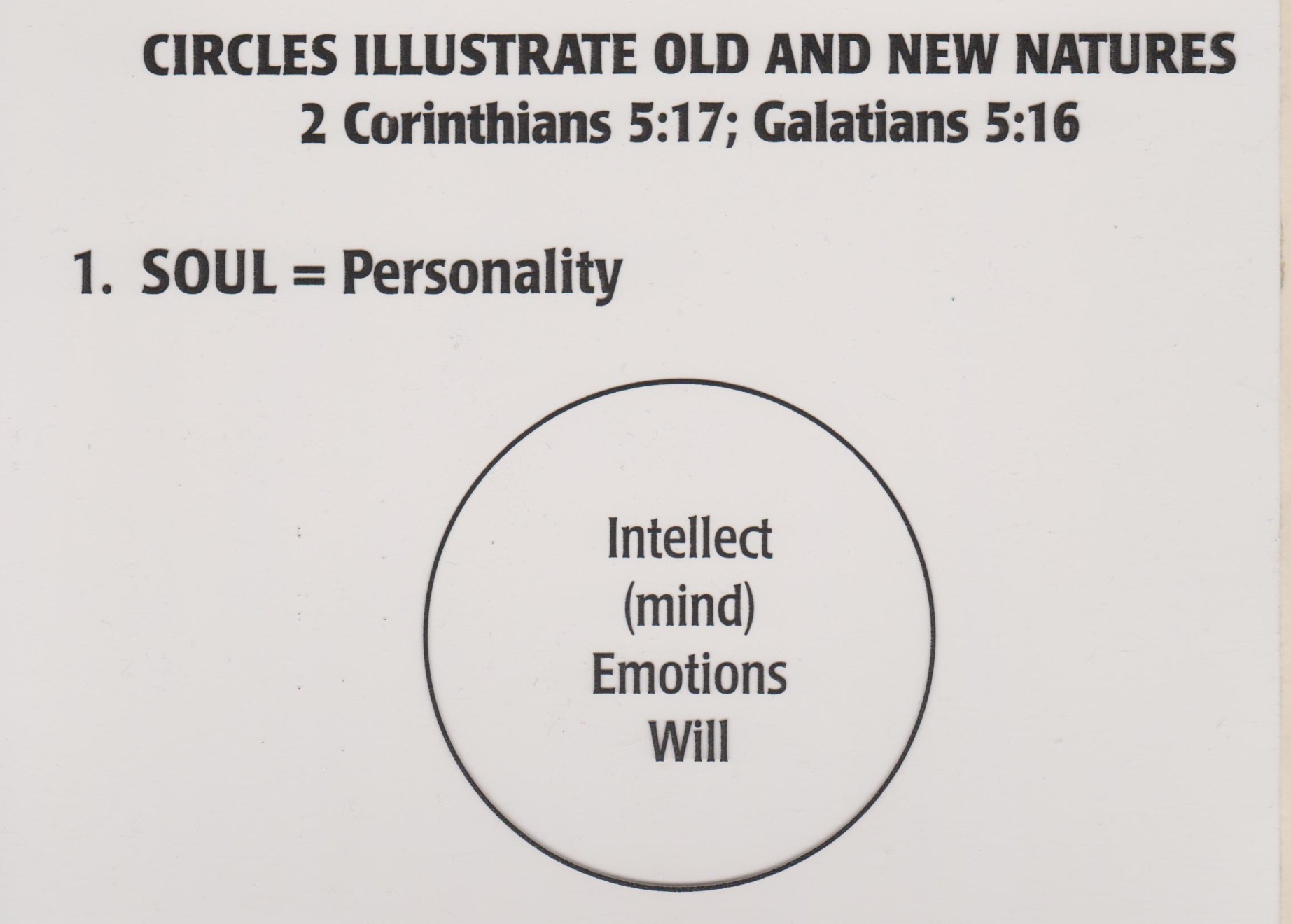 [Speaker Notes: ONLY ADAM AND JESUS CHRIST WERE BORN IN THIS CONDITION.   SINLESS.  I WOULD ADD BODY, SOUL, AND SPIRIT.  HUMAN SPIRIT.   MANKIND IN IT’S TOTALITY.]
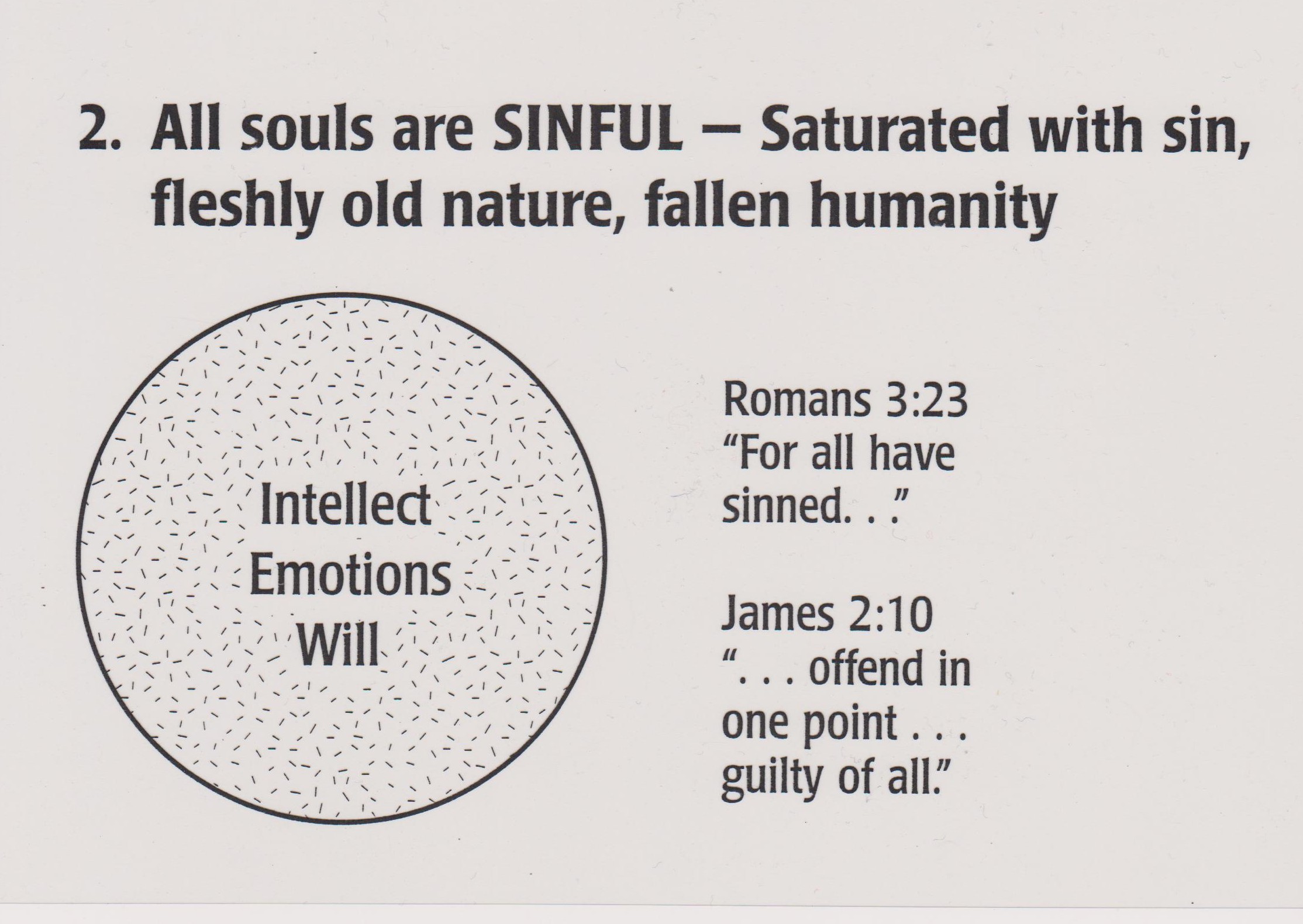 [Speaker Notes: IN THE GARDEN BECAUSE OF SIN TOWARD GOD, CHOSING TO GO HIS OWN WAY AND FOLLOW HIS OWN RULES MANKING FIRST “SPIRITUALLY”, IE, SEPARATED FROM GOD AND WOULD LATER DIE PHYSICALLY, BODY SEPARATED FROM SOUL.  “THE OLD MAN”.   INCAPABLE OF CONQUERING SIN.  HE CAN DO “GOOD WORKS”.]
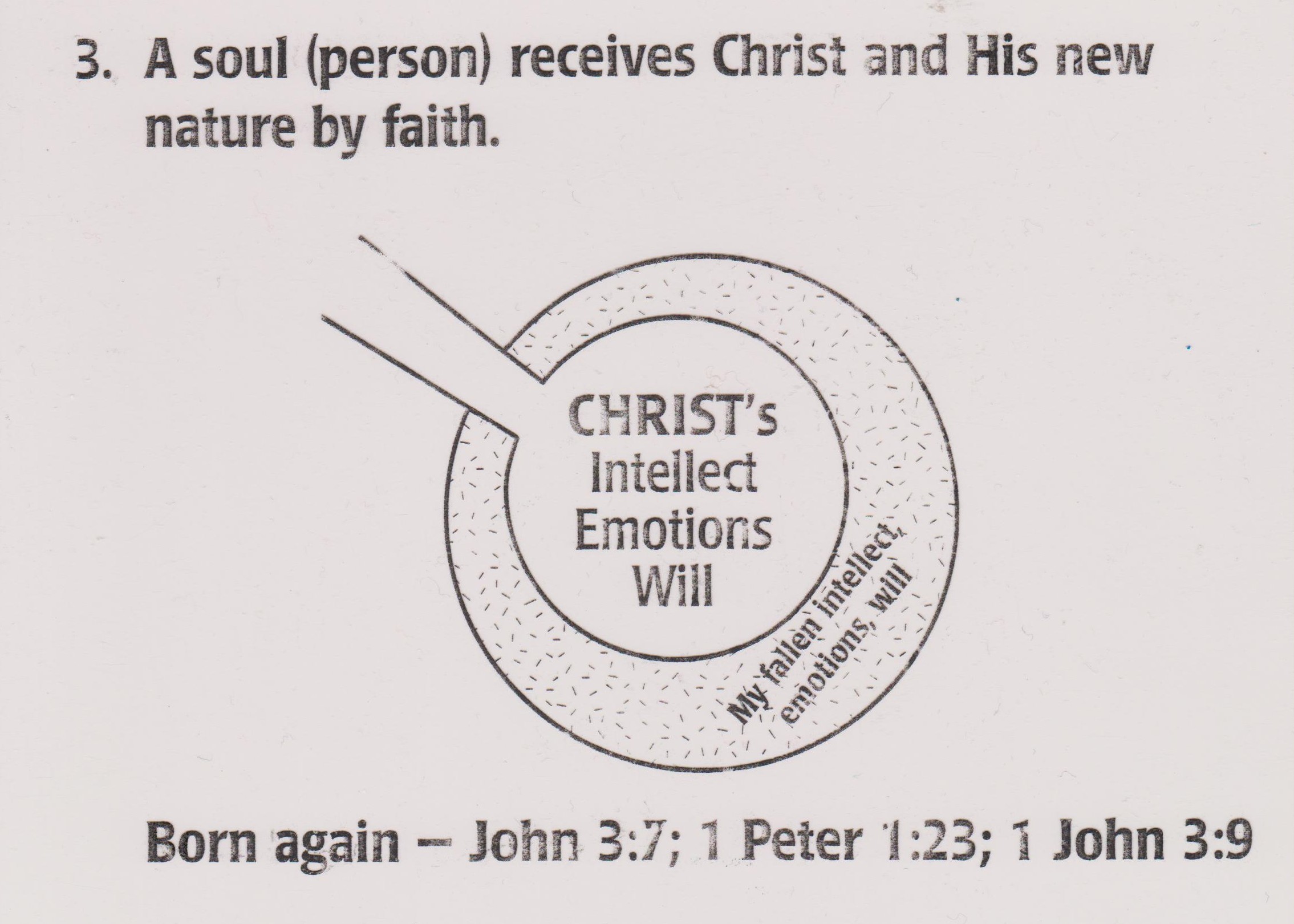 [Speaker Notes: CHRIST DIED FOR FALLEN MAN.  THE FLESH.   NOW WE HAVE A CHOICE.  WE ARE NO LONGER SLAVES TO SIN.  THE NEW MAN.  INCLUDES THE FLESH.]
Galatians 2:20 (NKJV) 
20 I have been crucified with Christ; it is no longer I who live, but Christ lives in me; and the life which I now live in the flesh I live by faith in the Son of God, who loved me and gave Himself for me.
[Speaker Notes: AGAIN, WHAT DOES THAT MEAN?]
POSITIONAL TRUTH VS. CONDITIONAL TRUTH
Galatians 2:20 (NKJV) 
20 I have been crucified with Christ; it is no longer I who live, but Christ lives in me; and the life which I now live in the flesh I live by faith in the Son of God, who loved me and gave Himself for me.
[Speaker Notes: AGAIN, WHAT DOES THAT MEAN?]
Ephesians 2:3–6 (NASB95) 
	3	Among them we too all formerly lived in the lusts of our flesh, indulging the desires of the flesh and of the mind, and were by nature children of wrath, even as the rest. 
	4	But God, being rich in mercy, because of His great love with which He loved us, 
	5	even when we were dead in our transgressions, made us alive together with Christ (by grace you have been saved), 
	6	and raised us up with Him, and seated us with Him in the heavenly places in Christ Jesus,
[Speaker Notes: I DON’T KNOW ABOUT YOU, BUT I’M ACTUALLY NOT THERE YET.  GOD SEES ME PERFECT NOW BECAUSE HE SEES ME THROUGH THE BLOOD OF CHRIST.]
BE THE MAN OR WOMAN GOD SEES

LIVE A LIFE THAT LOOKS MORE AND MORE LIKE OUR POSITION IN CHRIST

SEE THAT OUR “CONDITION” IS MOVING CLOSER AND CLOSER TO OUR “POSITION”
[Speaker Notes: THE BOOK OF ROMANS.]
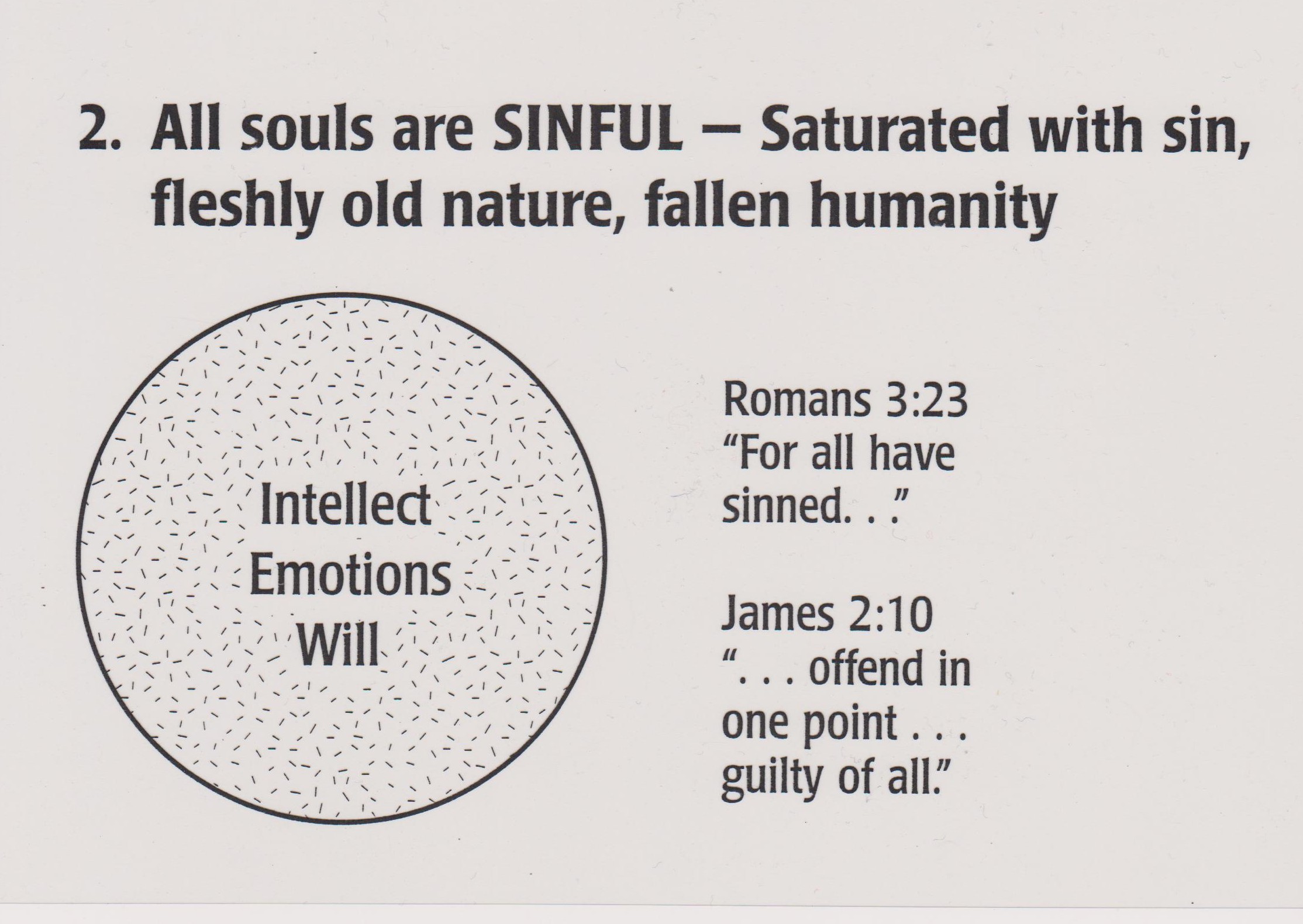 [Speaker Notes: THE “OLD MAN”.  INCAPABLE TO OVERCOMING SIN.  POWERLESS OVER SIN.]
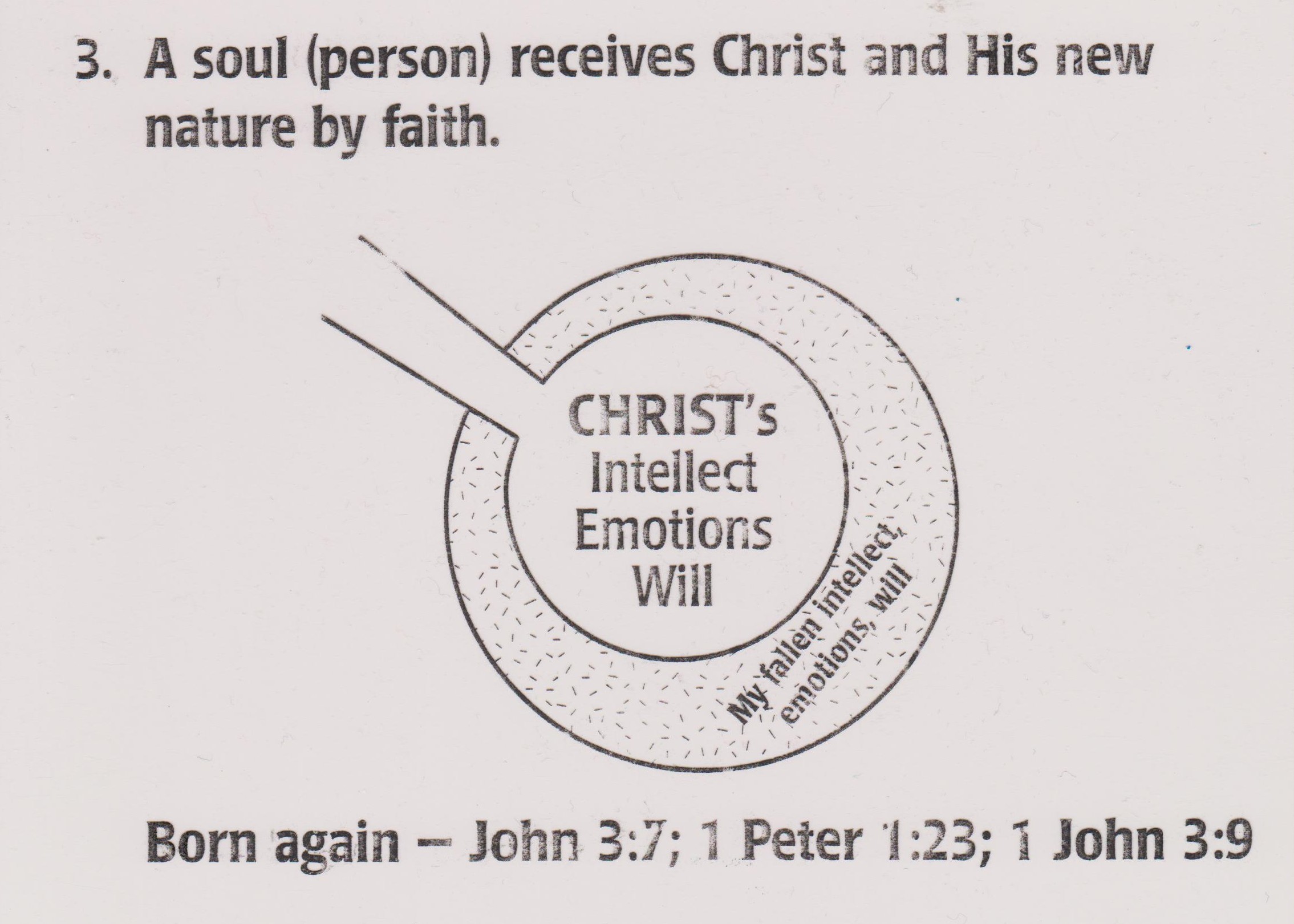 [Speaker Notes: THE NEW MAN.  HAS A CHOICE.  HAS THE POWER TO OVERCOME SIN.  GREATER IS HE THAT IS IN ME…………THE NEW MAN STILL HAS HIS SINFUL FLESH.]
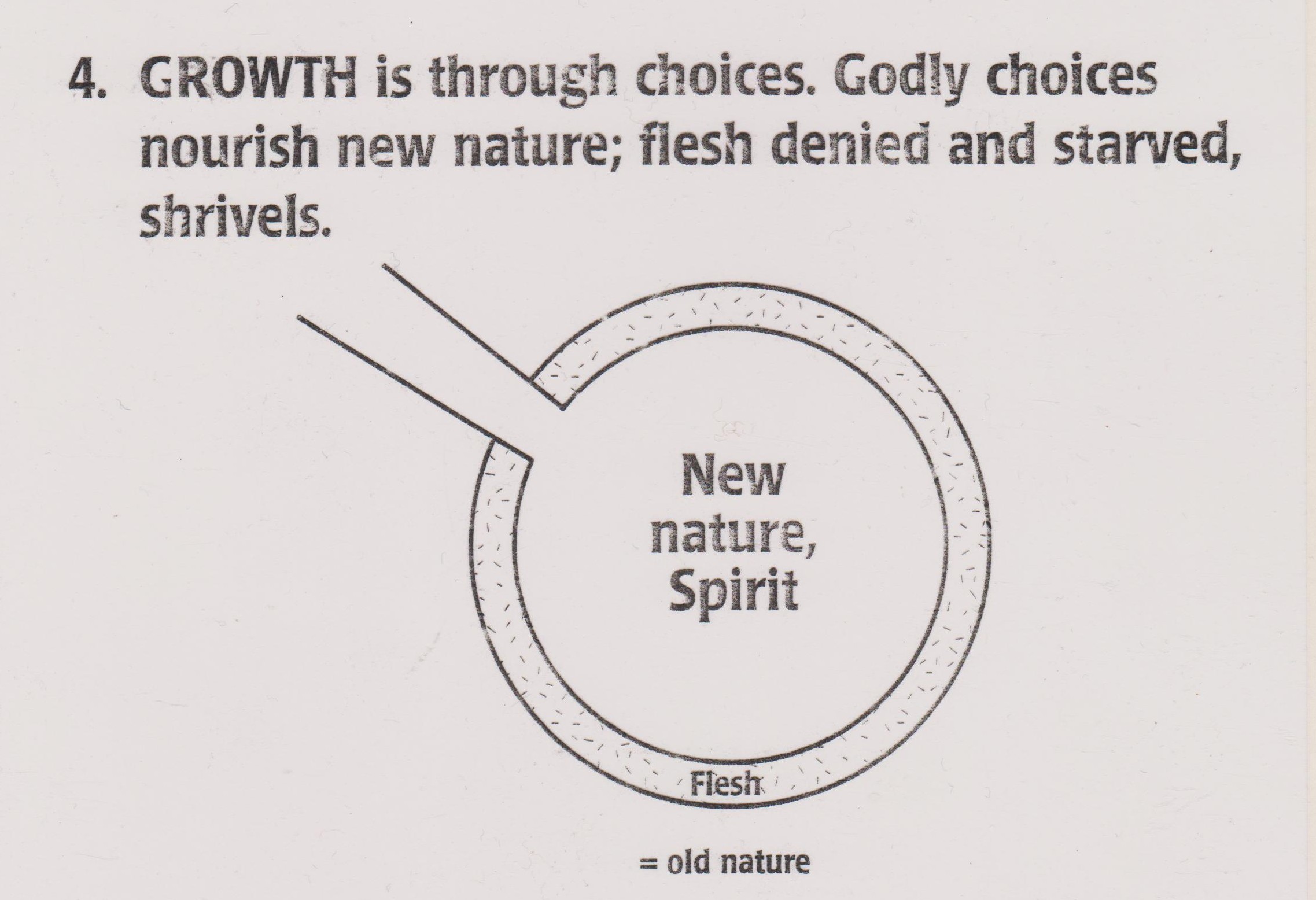 [Speaker Notes: WHICH NATURE WILL WE FEED.  THE ONE WE FEED IS THE ONE THAT WILL GROW.  DON’T FOCUS ON THE DITCH, KEEP YOU  THIS IS WHAT PEOPLE NOTICE FIRST ABOUT YOU.  THAT SEE CHRIST.]
5.	BAD CHOICES.  FEEDING THE FLESH, STARVING THE SPIRIT
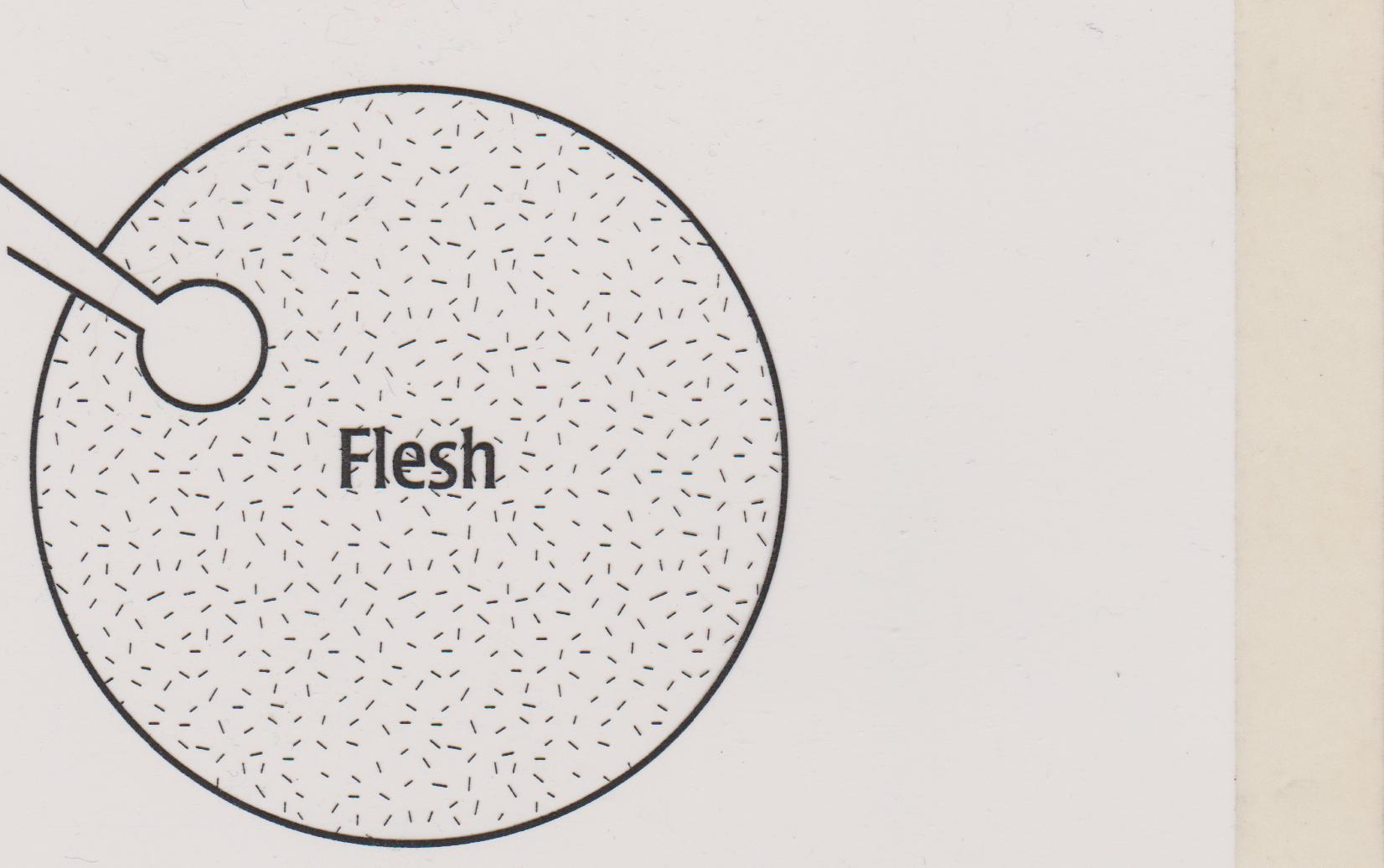 [Speaker Notes: WHAT IS THIS PERSON FEEDING?   IS HE ALWAYS SEEKING HIS OWN WAY, TRYING TO GAIN ADVANTAGE OVER OTHER PEOPLE, EVEN IN BUSINESS.  WHATDOES HE THINK ABOUT.  HOW DOES HE SPEND HIS MONEY, WHAT’S HE LIKE WHEN NOT ONE IS LOOKING.?]
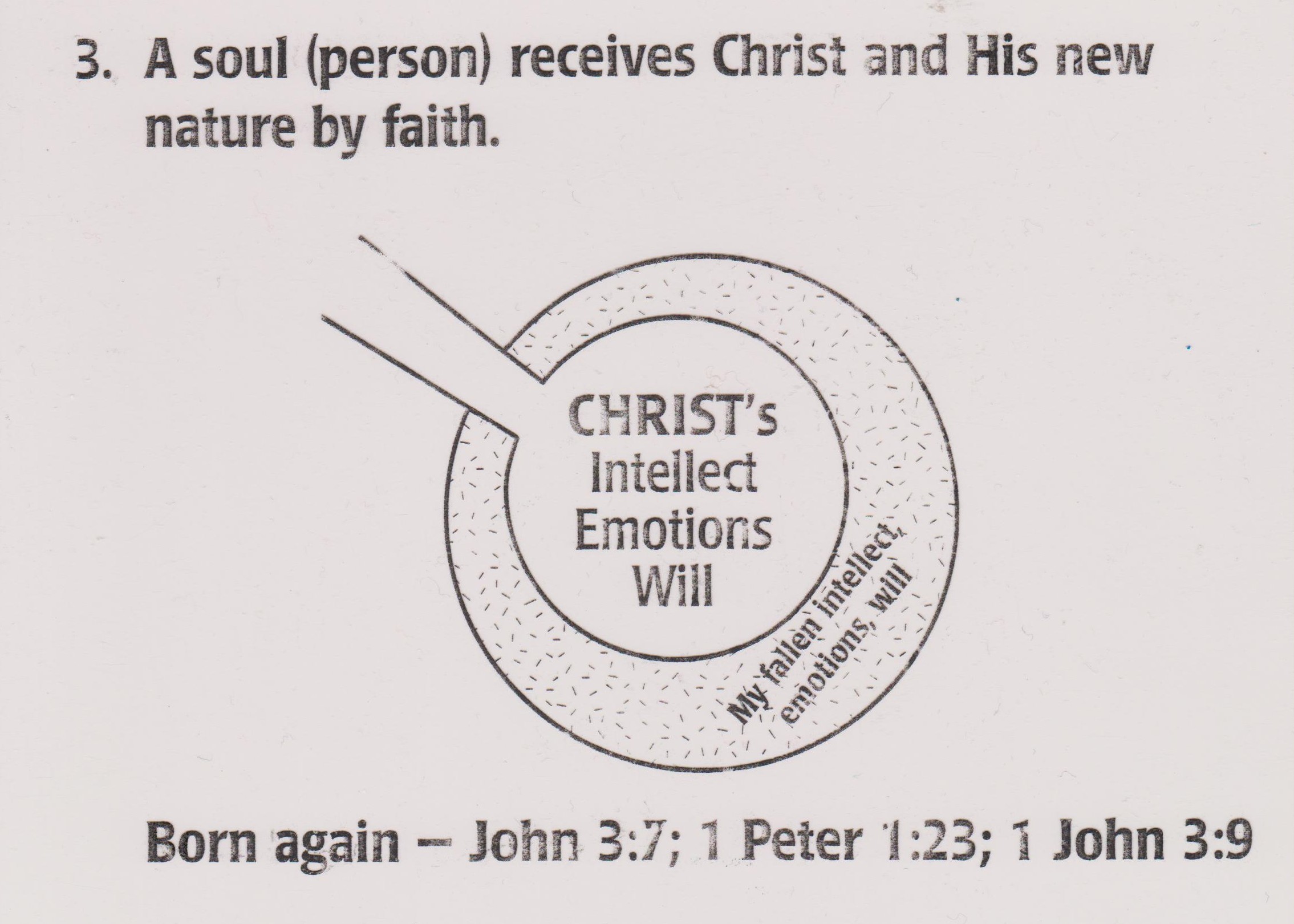 [Speaker Notes: CHRIST DIED FOR FALLEN MAN.  THE FLESH.]
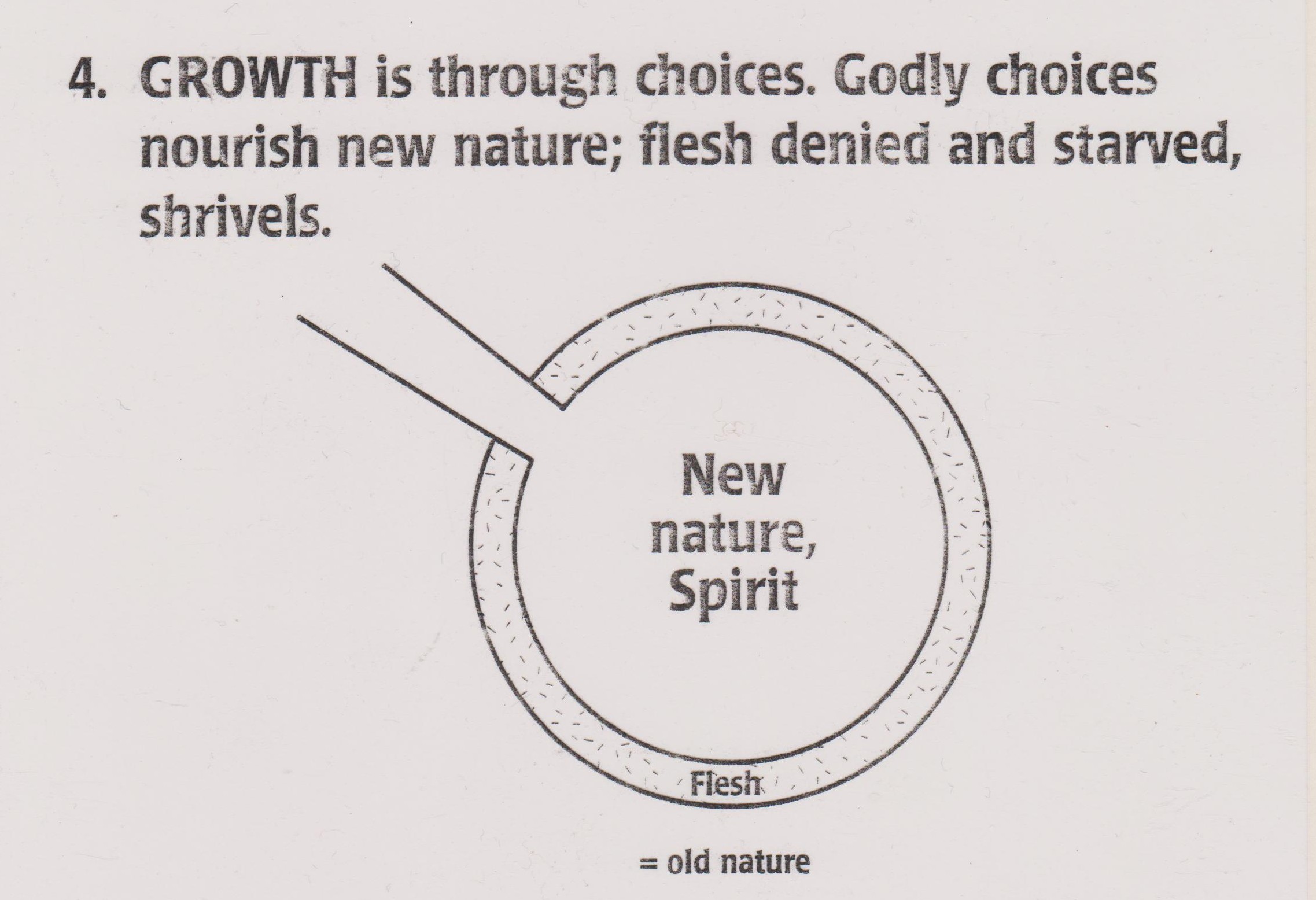 [Speaker Notes: WHICH NATURE WILL WE FEED.  THE ONE WE FEED IS THE ONE THAT WILL GROW.]
5.	BAD CHOICES.  FEEDING THE FLESH, STARVING THE SPIRIT
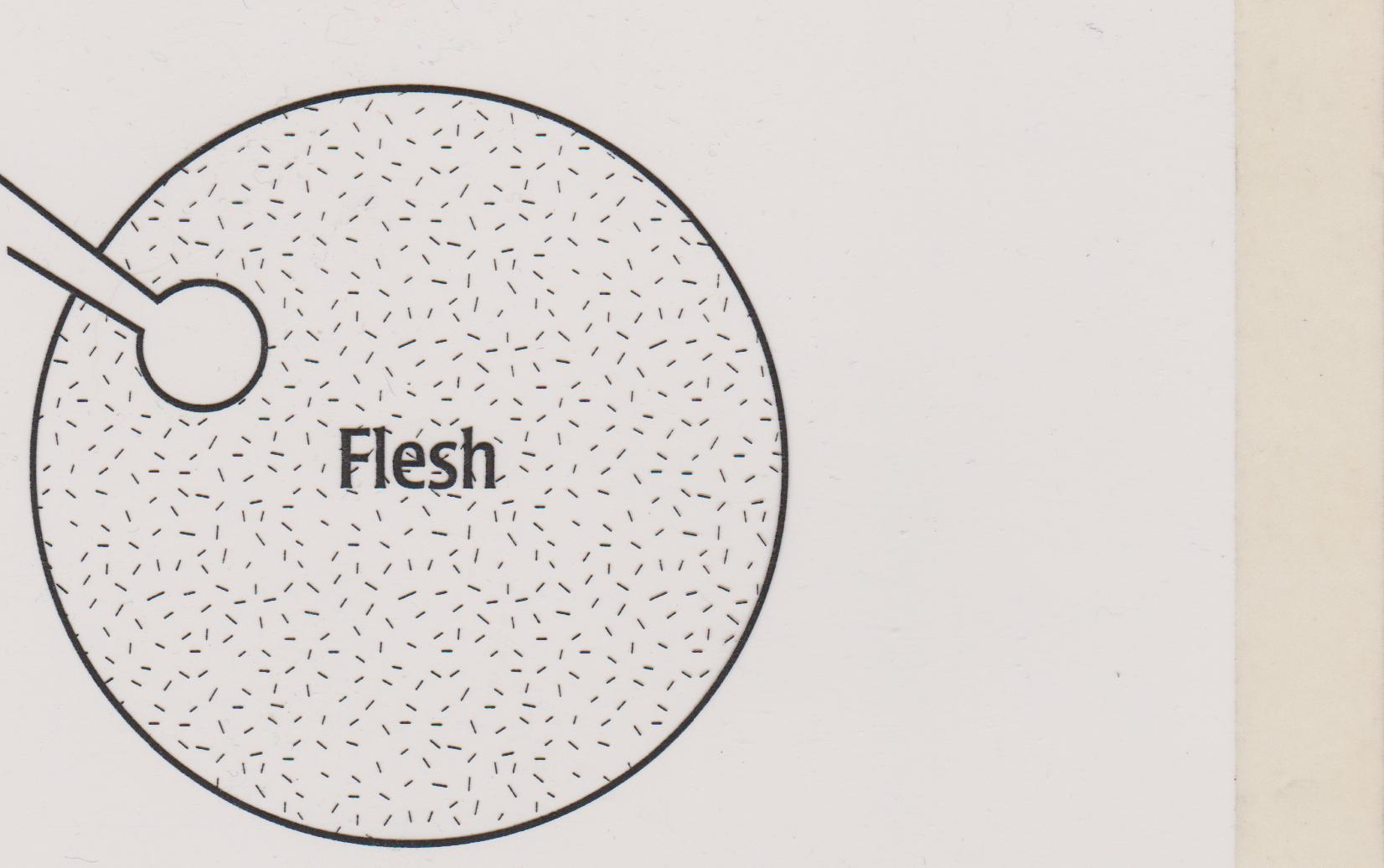 [Speaker Notes: IF THIS PERSON IS ABOUT TO MOSTLY CONTROL HIS FLESH, HIS SINFUL NATURE IN HIS OWN POWER AND SELF-CONTROL HE MIGHT LOOK LIKE A BELIEVER.]
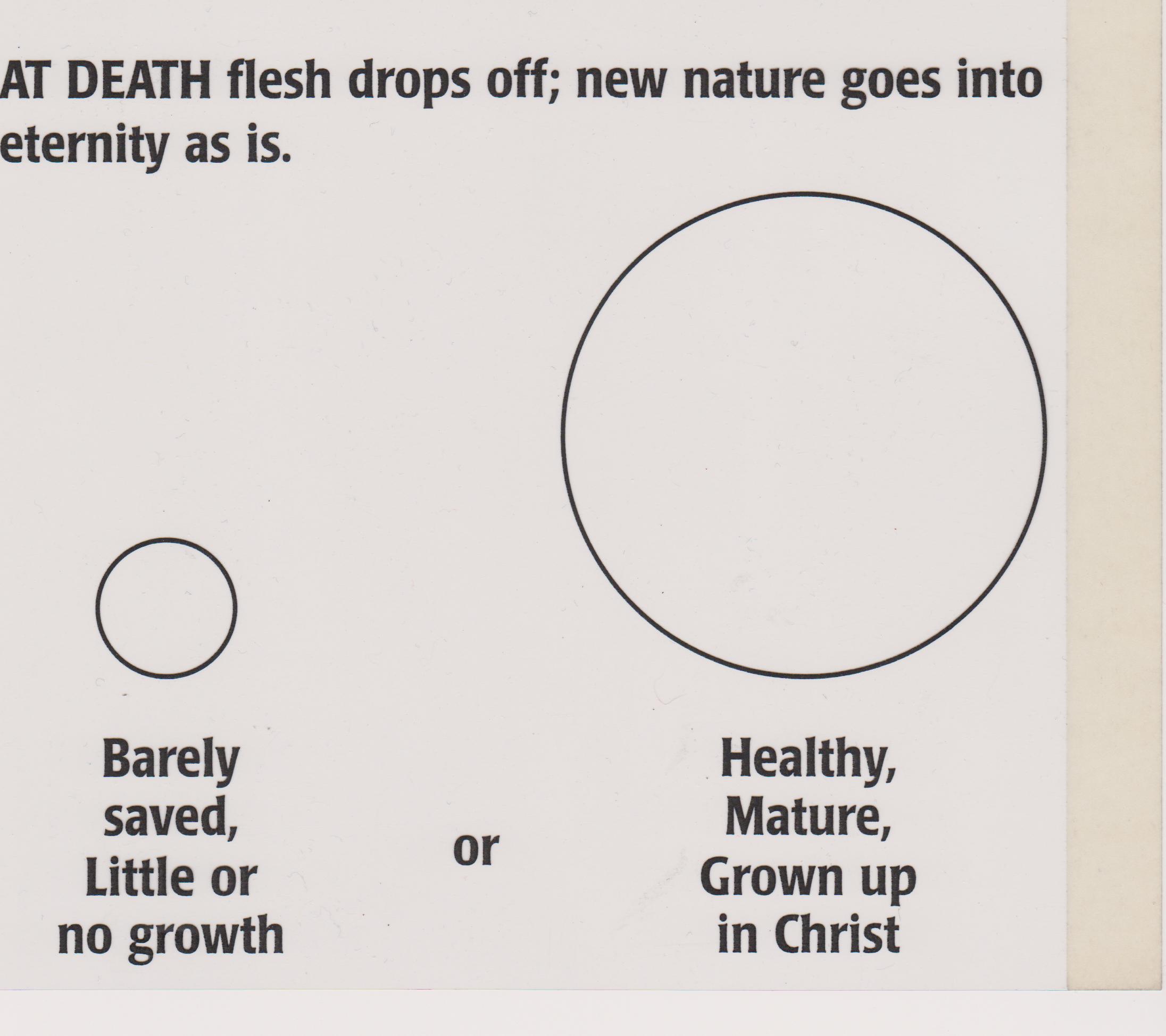 [Speaker Notes: REMEMBER,  THERE ARE TWO JUDGEMENT SEATS.  ONE FOR BELIEVERS (JUDGEMENT SEAT OF CHRIST) AND ONE FOR UNBELIEVERS (THE GREAT WHITE THRONE JUDGEMENT.   BOTH BASED ON WORKS.  WHAT HAVE YOU DONE WITH THE GIFTS, OPPORTUNITIES, AND RESOURCES GOD HAS ENTRUSTED TO YOU.]
Galatians 5:16–17 (NKJV) 
Walking in the Spirit 
16 I say then: Walk in the Spirit, and you shall not fulfill the lust of the flesh. 17 For the flesh lusts against the Spirit, and the Spirit against the flesh; and these are contrary to one another, so that you do not do the things that you wish.
[Speaker Notes: PAUL CERTAINLY SEEMS TO THINK A BELIEVER HAS TO CHOOSE.  FOLLOW THE SPIRIT OR FOLLOW THE FLESH.  OUR OLD NATURE IS AT WAR WITH OUR NEW NATURE.   FOCUS ON THE ROAD, NOT THE DITCH.]
Romans 8:6-7 (NASB95) 
	6	For the mind set on the flesh is death, but the mind set on the Spirit is life and peace, 
 		because the mind set on the flesh is hostile toward God; for it does not subject itself to the law of God, for it is not even able to do so, 

Colossians 3:2-3 (NASB95) 
	2	Set your mind on the things above, not on the things that are on earth. 
	3	For you have died and your life is hidden with Christ in God.
[Speaker Notes: BE THE PERSON GOD SEES.  HE SEES US THROUGH THE BLOOD OF CHRIST.  HE SEES US SINLESS.  IT WON’T BE TRUE IN PRACTICE UNTIL OUR FLESH IS DEAD.]
1 Corinthians 3:12–15 (NKJV) 
12 Now if anyone builds on this foundation with gold, silver, precious stones, wood, hay, straw, 13 each one’s work will become clear; for the Day will declare it, because it will be revealed by fire; and the fire will test each one’s work, of what sort it is. 14 If anyone’s work which he has built on it endures, he will receive a reward. 15 If anyone’s work is burned, he will suffer loss; but he himself will be saved, yet so as through fire.
[Speaker Notes: IF TIME TELL STORY OF DENTAL SCHOOL AND BLOW TORCH.]
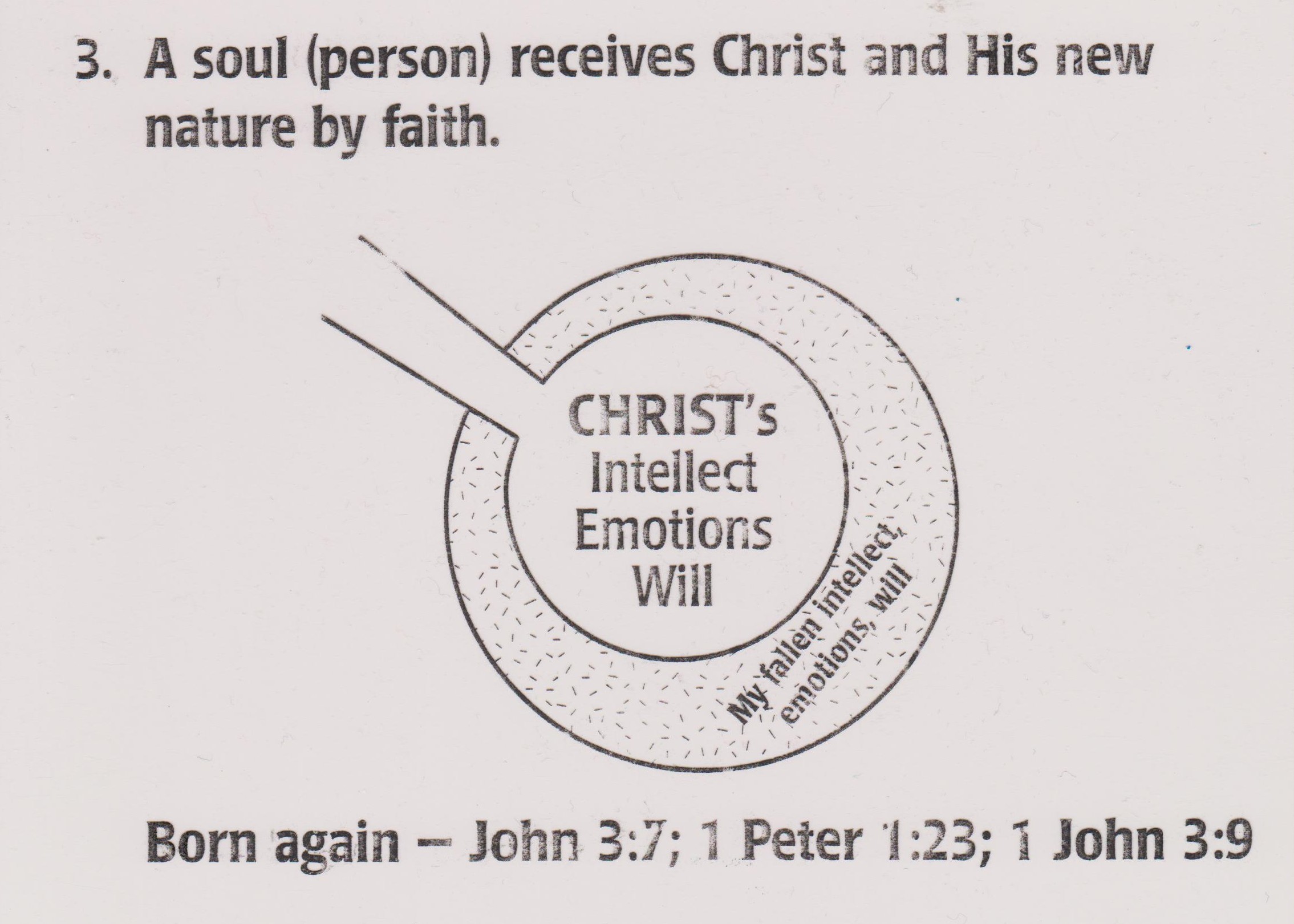 [Speaker Notes: CHRIST DIED FOR FALLEN MAN.  THE FLESH.]
END OF FLESH VS SPIRIT MESSAGE
Eternity
(New Heavens &                   New Earth?)
JUDGMENT OF BELIEVERS AND UNBELIEVERS
Believers Judged
Unbelievers Judged
1 Cor 3
2 Cor 5
Resurrection
Resurrection
Millennium
Rapture
1000 Yrs
Israel
ChurchRev. 2-3
TribulationRev. 6-19
Eternity
Past
GOD’S OUTLINE OF HISTORY
Eternity
(New Heavens &                   New Earth?)
WHAT HAPPENS IF THERE IS NO MILLENNIUM?
Believers Judged
Unbelievers Judged
1 Cor 3
2 Cor 5
Resurrection
Resurrection
Millennium
Rapture
1000 Yrs
Israel
ChurchRev. 2-3
TribulationRev. 6-19
Eternity
Past
GOD’S OUTLINE OF HISTORY
Unbelievers
Believers
Eternity
(New Heavens &                   New Earth?)
SAME JUDGMENT SEAT FOR ALL MANKIND
Great White 
Throne
Resurrection
Resurrection 
Rev 20
Israel
ChurchRev. 2-3
Eternity
Past
GOD’S OUTLINE OF HISTORY
[Speaker Notes: THERE IS A SEPARATE JUDGEMENT DAY FOR BELIEVERS]
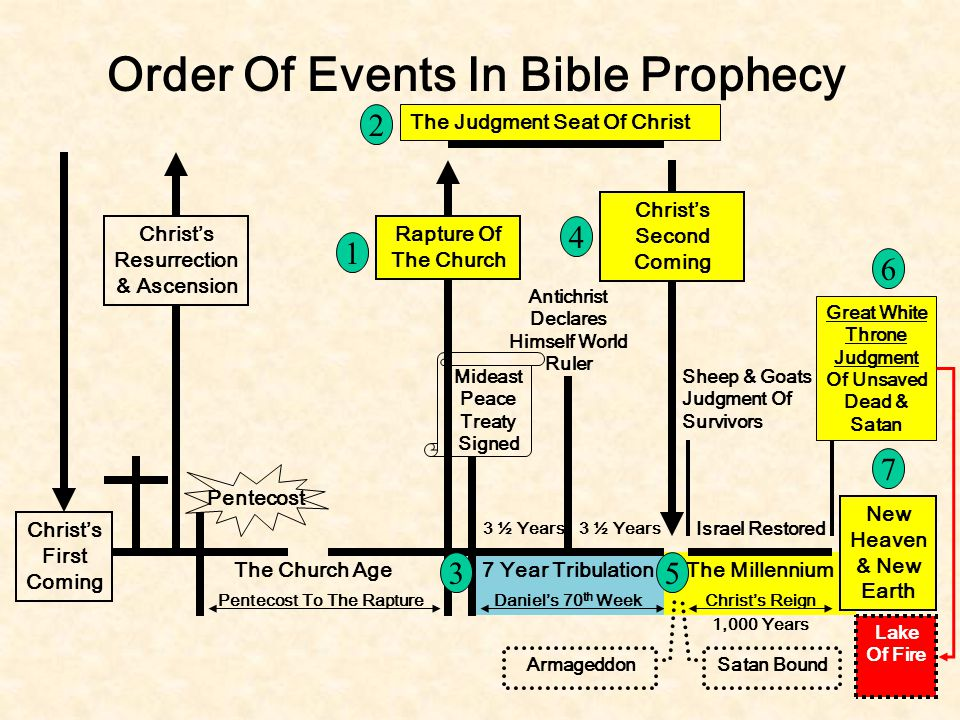 [Speaker Notes: SUMMARIZE.  TWO COMMINGS OF CHRIST, TRUMPETS.   PEACE TREATY, FALSE SAVIOUR OF ISRAEL, WORLDWIDE CATASTROPHY, MORTALS AND IMMORTALS TOGETHER DURING MESSIANIC KINGDOM, MORTALS HAVE SIN NATURE, HAVE CHILDREN WITH SIN NATURE WHO WILL EITHER ACCEPT JESUS OR REJECT HIM AND JOIN FINAL REBELLION WITH RELEASED SATAN AGAINST CHRIST.  FINAL VICTORY, FINAL JUDGEMENT, AND FINAL STEP IN REDEMPTION PROGRAM (ETERNITY)]
2 Corinthians 5:10 (ESV) 
10 For we must all appear before the judgment seat of Christ, so that each one may receive what is due for what he has done in the body, whether good or evil.
Philippians 1:22–24 (NKJV) 
22 But if I live on in the flesh, this will mean fruit from my labor; yet what I shall choose I cannot tell. 23 For I am hard-pressed between the two, having a desire to depart and be with Christ, which is far better. 24 Nevertheless to remain in the flesh is more needful for you.
[Speaker Notes: HERE PAUL USED THE WORD “FLESH” TO REFER TO HIS PHYSICAL BODY, NOT HIS SINFUL NATURE OR CARNAL FLESH AS HE HAS PREVIOUSLY.]
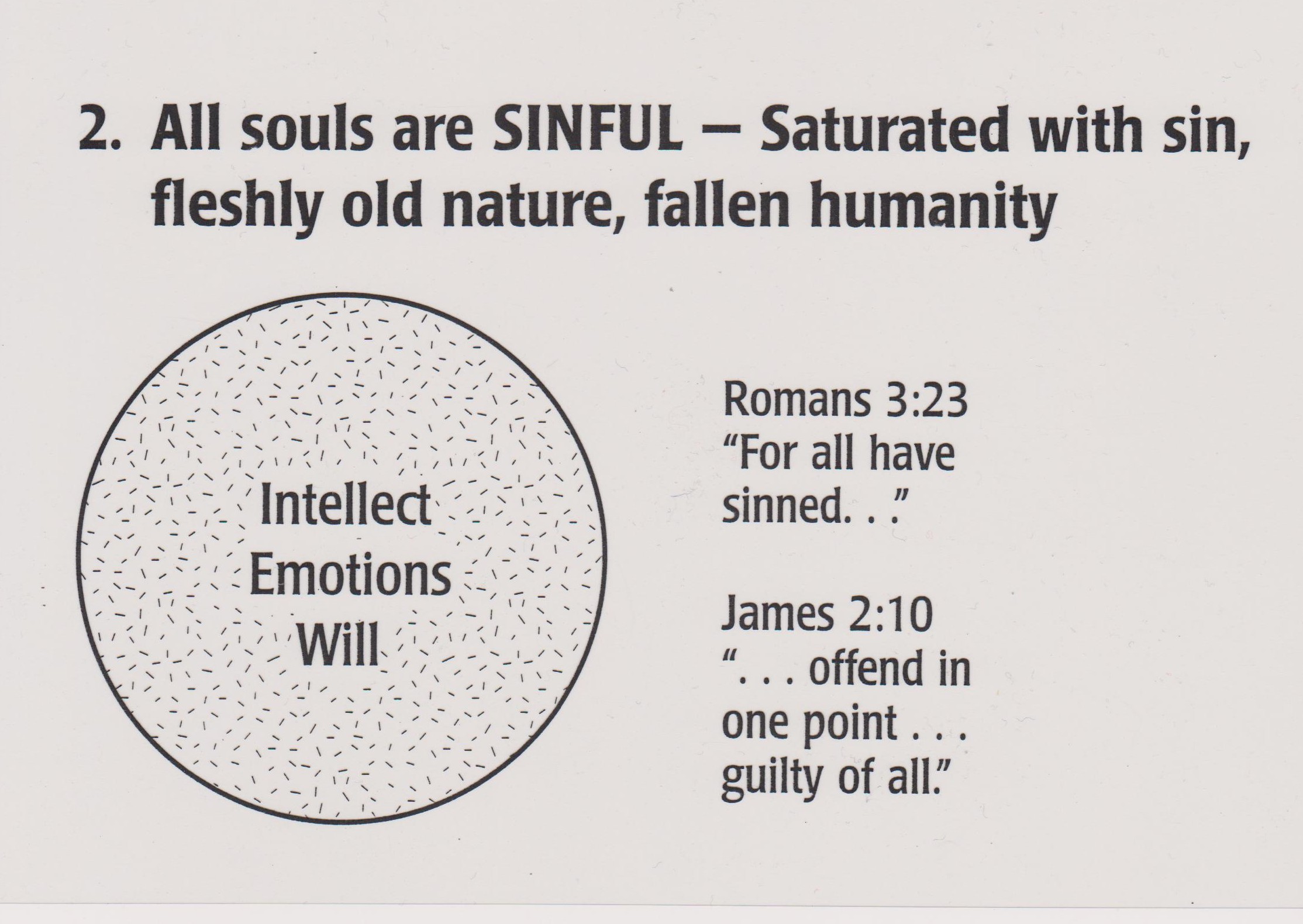 [Speaker Notes: “THE OLD MAN”.   INCAPABLE OF CONQUERING SIN.  HE CAN DO “GOOD WORKS”.    GREAT WHITE THRONE.  AN UNBELIEVER’S “WORKS” DETERMINE HID DEGREE OF PUNISHMENT.]
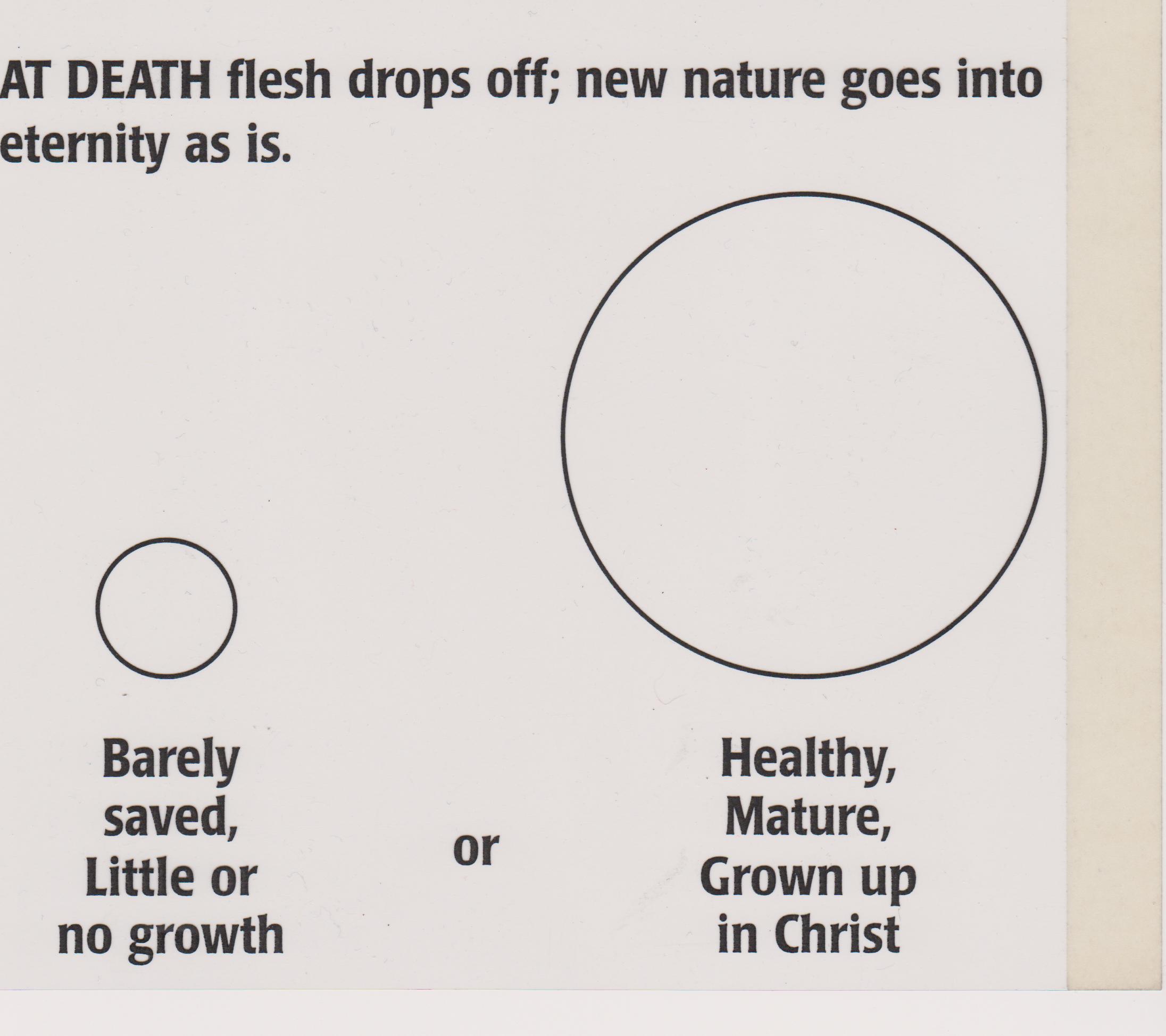 1 John 3:9 (NKJV) 
9 Whoever has been born of God does not sin, for His seed remains in him; and he cannot sin, because he has been born of God.
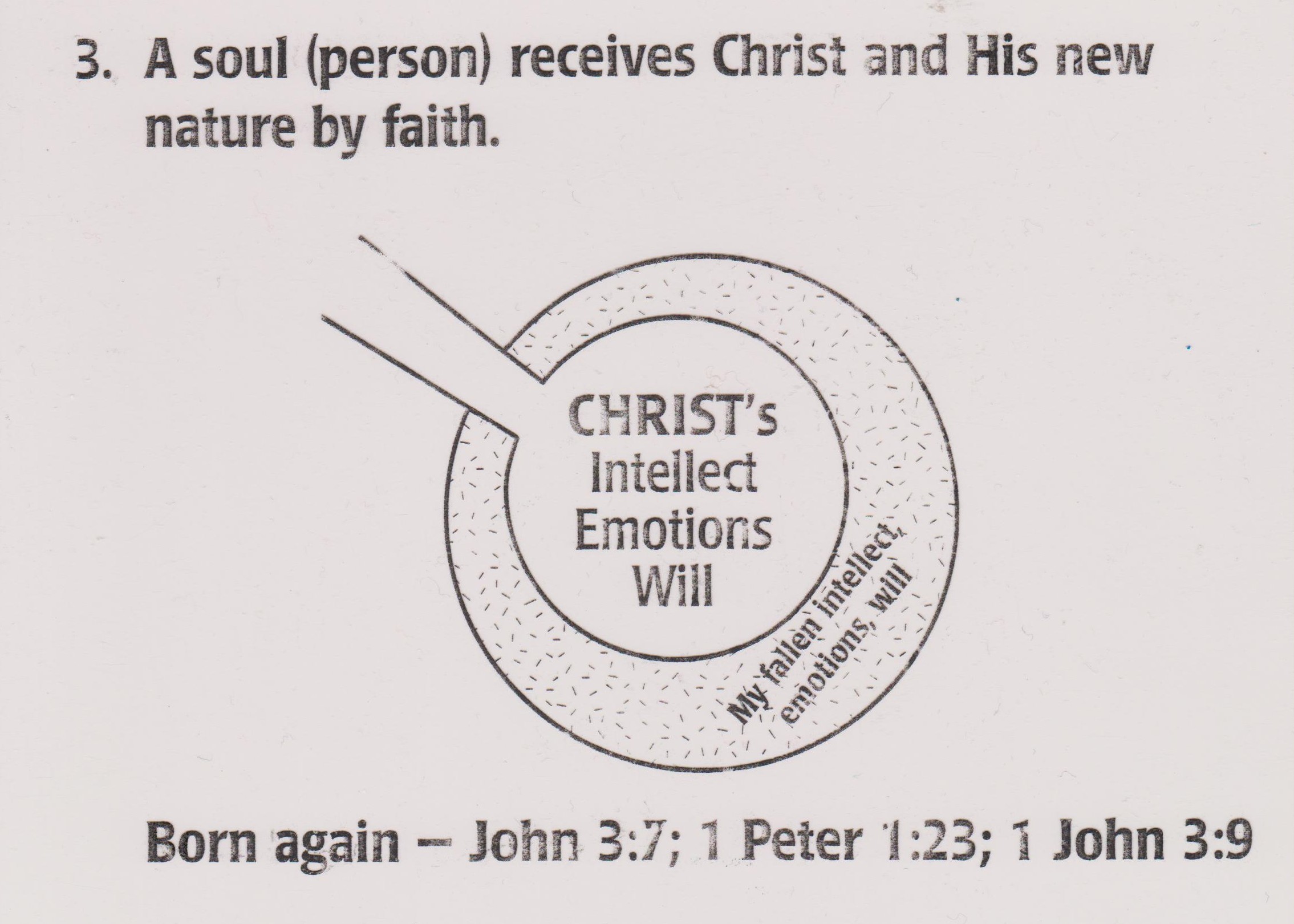 [Speaker Notes: WHEN A BELIEVER SINS, WHERE IS IT’S ORIGIN?    THE NEW NATURE, (CHRIST IN US THE HOPE OF GLORY ORIGINATES FROM GOD, THE SEED OF GOD.  IT’S NOT THAT IT WON’T CONTINUE TO SIN, IT IS IMPOSSIBLE FOR IT TO EVER SIN.]
DON’T CLAIM TO BE LIVING A SPIRIT FILLED OR SPIRIT CONTROLED LIFE WITH KNOWN, UNCONFESSED SIN.

DON’T CLAIM TO BE IN FELLOWSHIP WITH GOD WHEN THERE IS SIN IN YOUR LIFE THAT IS NOT BEING RECOGNIZED AND DEALT WITH.
REMEMBER:   WE (BELIEVERS) WILL ALL STAND BEFORE THE JUDGEMENT SEAT OF CHRIST TO GIVE AN ACCOUNT OF WHAT WE HAVE DONE WITH THE GIFTS, RESOURCES, AND OPPORTUNITIES GOD HAS GIVEN US.